Rock your Presentation
How to be watched, 
listened to, understood, but 
most importantly convincing
Understand WHEN Presenting, you are an Artist! Be a great one!
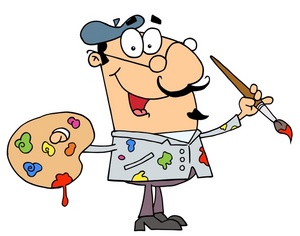 You are drawing a picture, idea, image, etc. in your audience’s mind!  
 What does your picture look like?
Picture you meant to draw
Picture they saw
WHAT do you have to do to draw the right picture?
1. Overcoming Fear
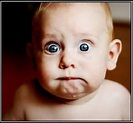 DO IT!
Write things out ahead of time!
Review, have others review it! (Elder Oaks Example)
Practice, Practice and Practice some more! IN FRONT OF OTHERS!
Make your presentation part of who you are!
OWN IT!
2. Understanding the “WHY” of your presentation
If you cannot clearly understand the WHY of your presentation, then it will be difficult to get others to feel and support that WHY.  

- Need to Show W.I.I.F.M.
What Is In it For Them
3. Great Opening (Catch them… early)
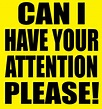 Things NOT to DO
Ums, Uhs, etc.
Re-introduce yourself, ONLY at the end!
Things to DO
GET their attention! & Keep it!
Common Ground, Question, State a Fact, Get them thinking (“think about …” “Imagine….”, “what if you…”.)
4. credibility statement
Why Should they believe you?  (Examples)
“I’ve Traveled to more than 38 countries!”
“I’ve helped more than 120 companies clear customs and promote more than 1000 products in South Korea.  Less than 4 of those companies are not in business today.
I have been on TV an Radio for more than 17 years in Korea.
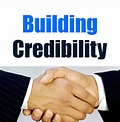 5. Make Your audience comfortable
Make them feel like they are really smart and confirm why they should be there listening to you.
“I love speaking to the 					movers and shakers of the world”
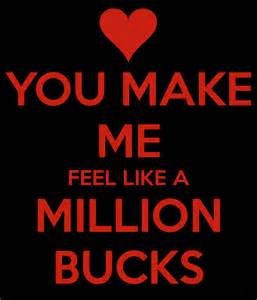 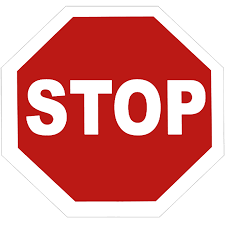 6. Power Pause
Silence is powerful when use right. 
Too much silence can be a killer,  and you can look unprepared!  
Use Silence!
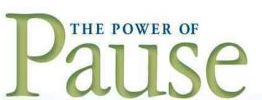 7. Effective movement  strengthens a presentation & how to do it on Zoom!
How you Stand?
Hand gestures, NOT in the pockets!
Eye Contact, responding to the audience!
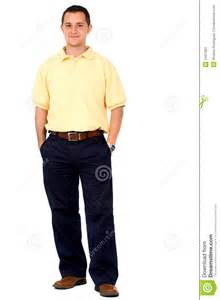 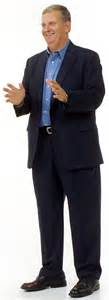 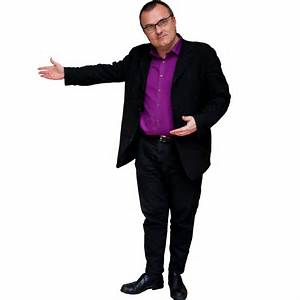 8. share brief agenda, depending…- for your short Presentation, Just tell them what they will can expect!
Show it, but do not read it!  
NEVER EVER read a slide, …. EVER!
9. Effective Content
Impress the CRAP out of them! 
Review your content, as your own audience.  
If you are not impressing yourself, you will not impress others.
DON’T expect them to connect the dots!  
KISS IT! (Keep it Simple & Special)
10. Deliver a GREAT hook!
Find something that they can and will hold on to and throw it out there. 
Keep their attention, especially at the end!
Leave something for them to hold on to. 
GIVE THEM A REASON TO REMEMBER YOU!
GREAT BEGINNING and a GREAT ENDING and keep them close together! This means: only focus on the important part of your presentation!
BE creative!
WHY are they going to remember YOU?  
Make it a GOOD reason!
NOT a BAD reason.
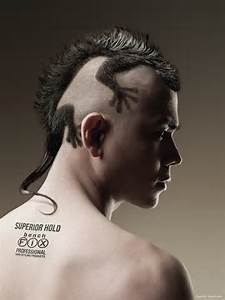 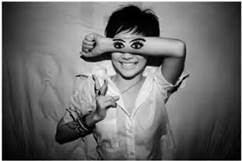 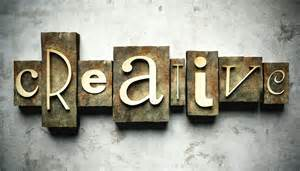 Great example of this…
“When you See an empty parking lot you can think of me!”
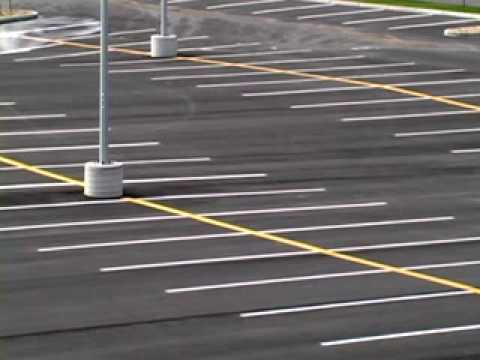 “I’m the first one there and the last one to leave, you are not going to find a harder worker!”

By Ian Haward
When you see toilet paper on the floor of the Bathroom
I’m the 
ONE who picks it up, because that is just who I am!
HOW to you ROCK your
Q & A
KEYS to successful Q & A.
Answer the question they really need to know.
Be concise, but ANSWER their Question
KNOW your NUMBERS
IF they are pausing… FILL’ER UP with Good info.
KEYS to successful Q & A.
Answer the question they are REALLY Asking!
Why in the world should we invest in YOU?
Let’s do this!